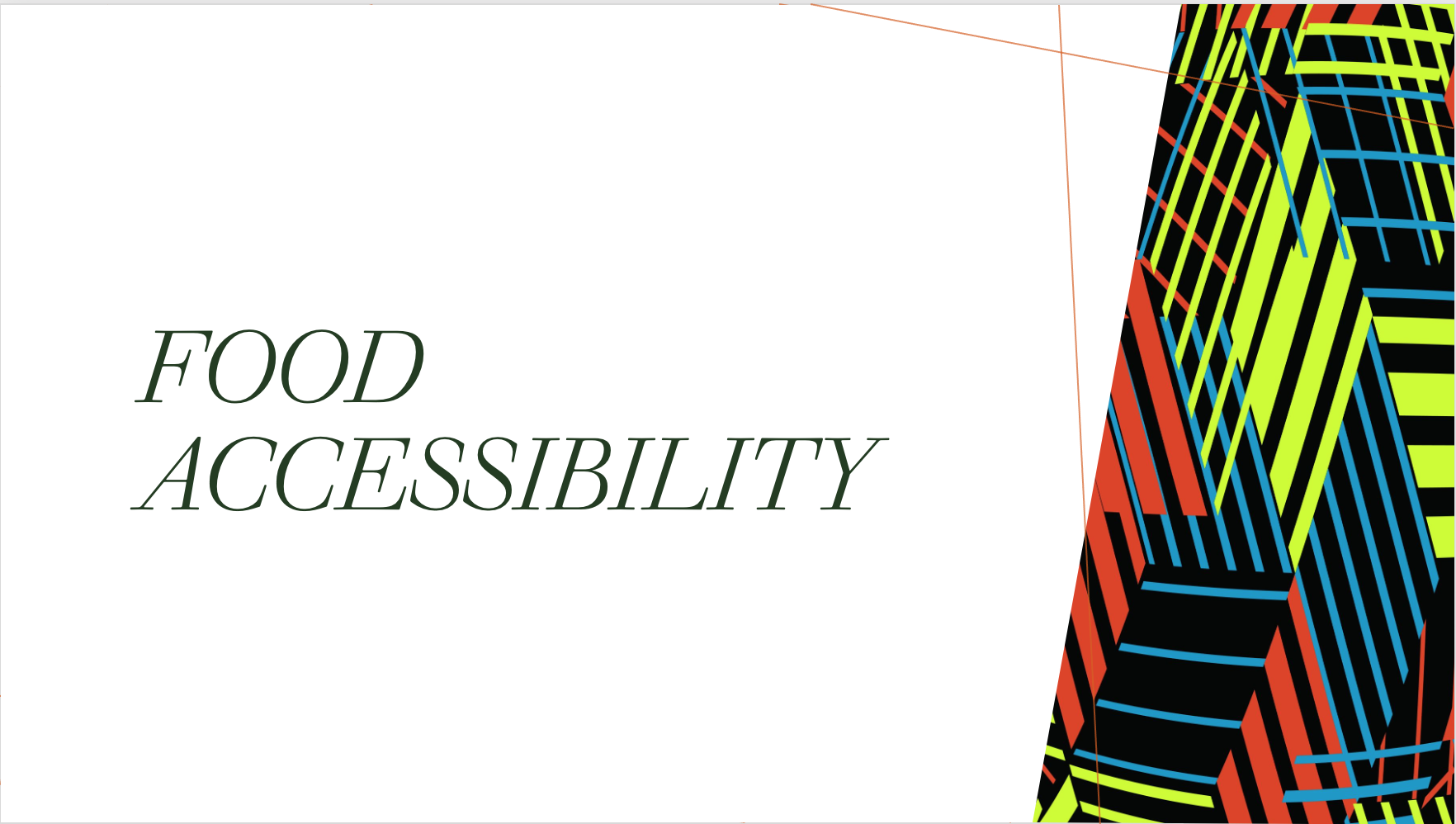 FOOD ACCESSIBILITY
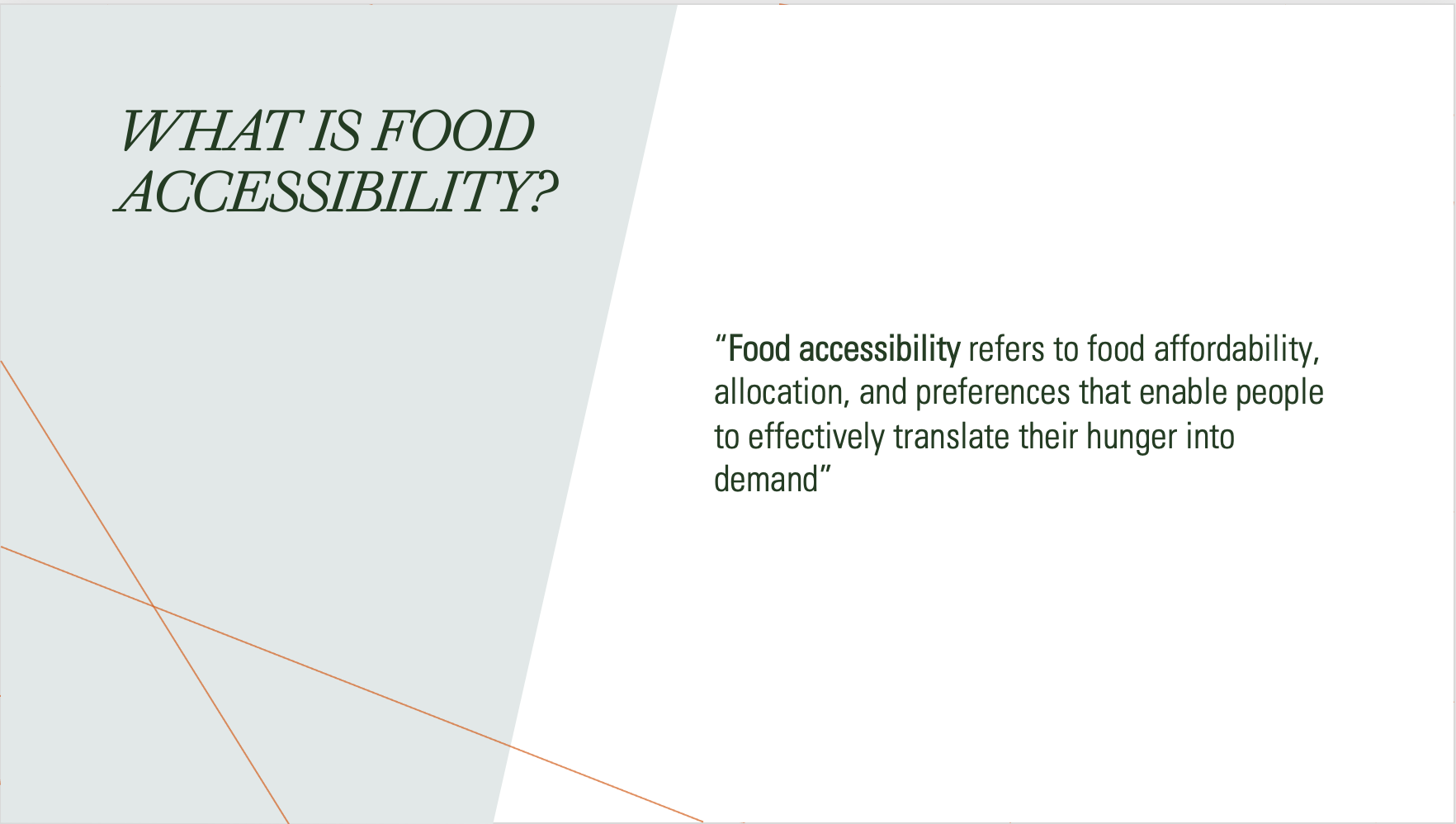 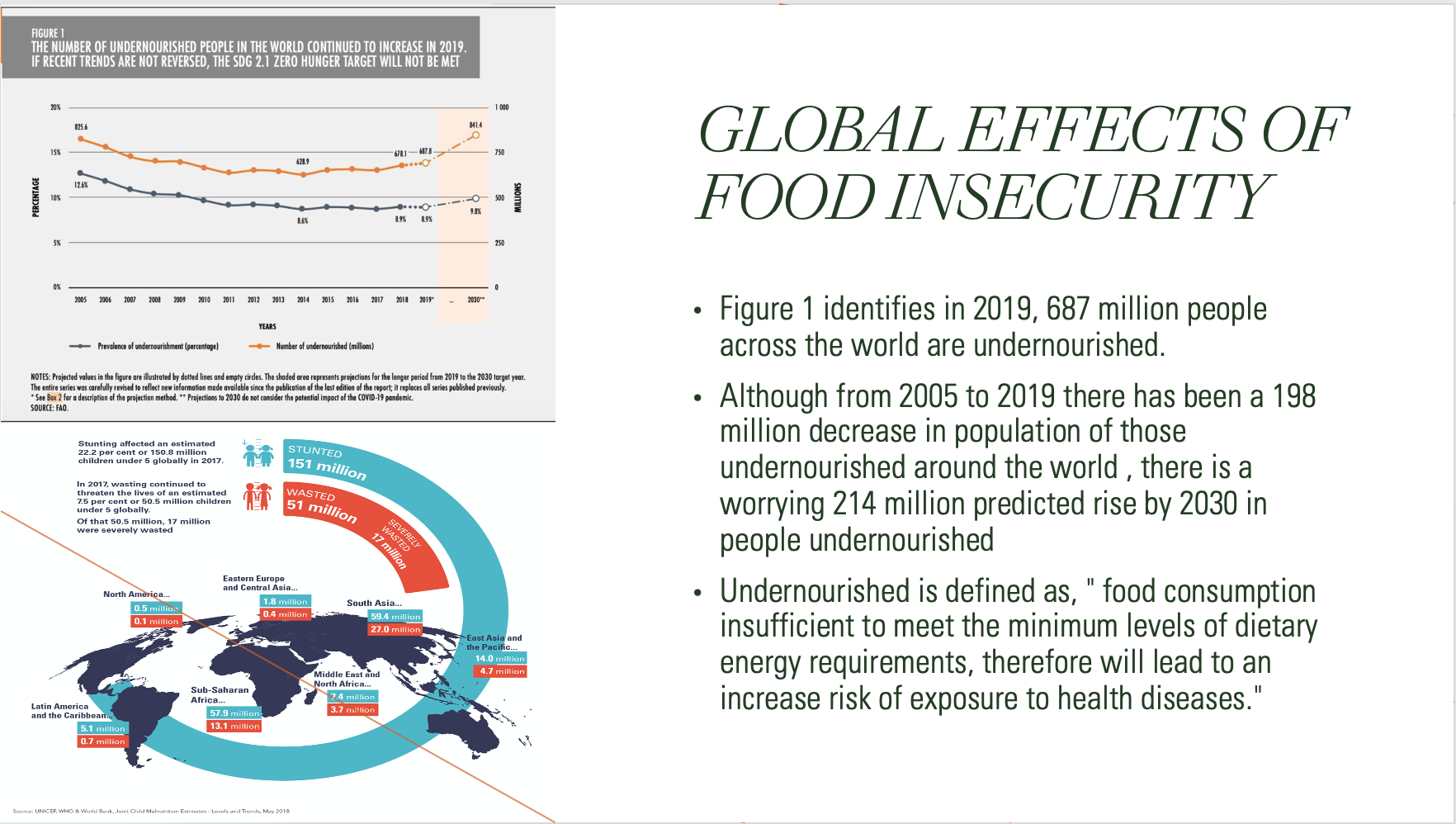 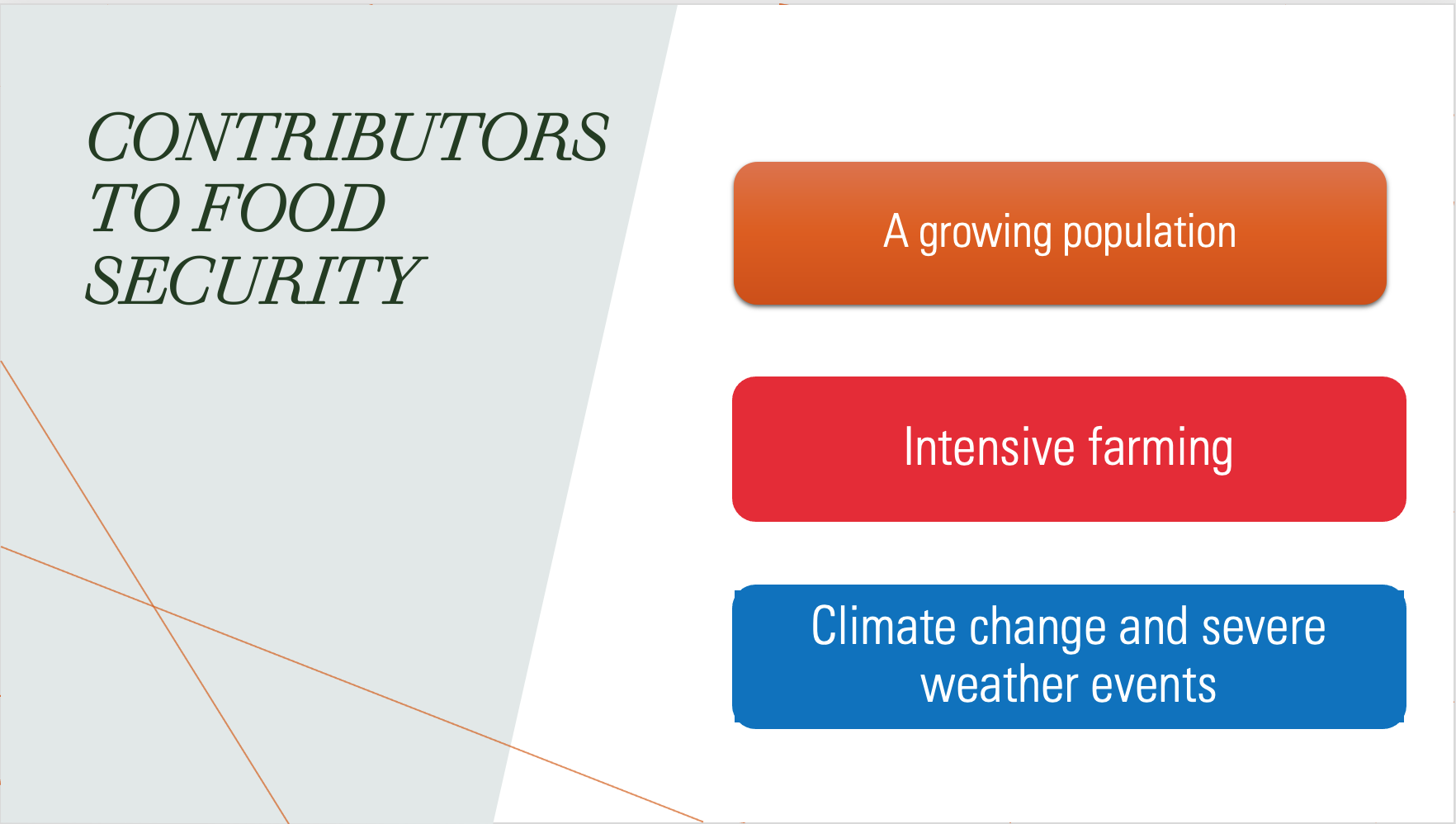 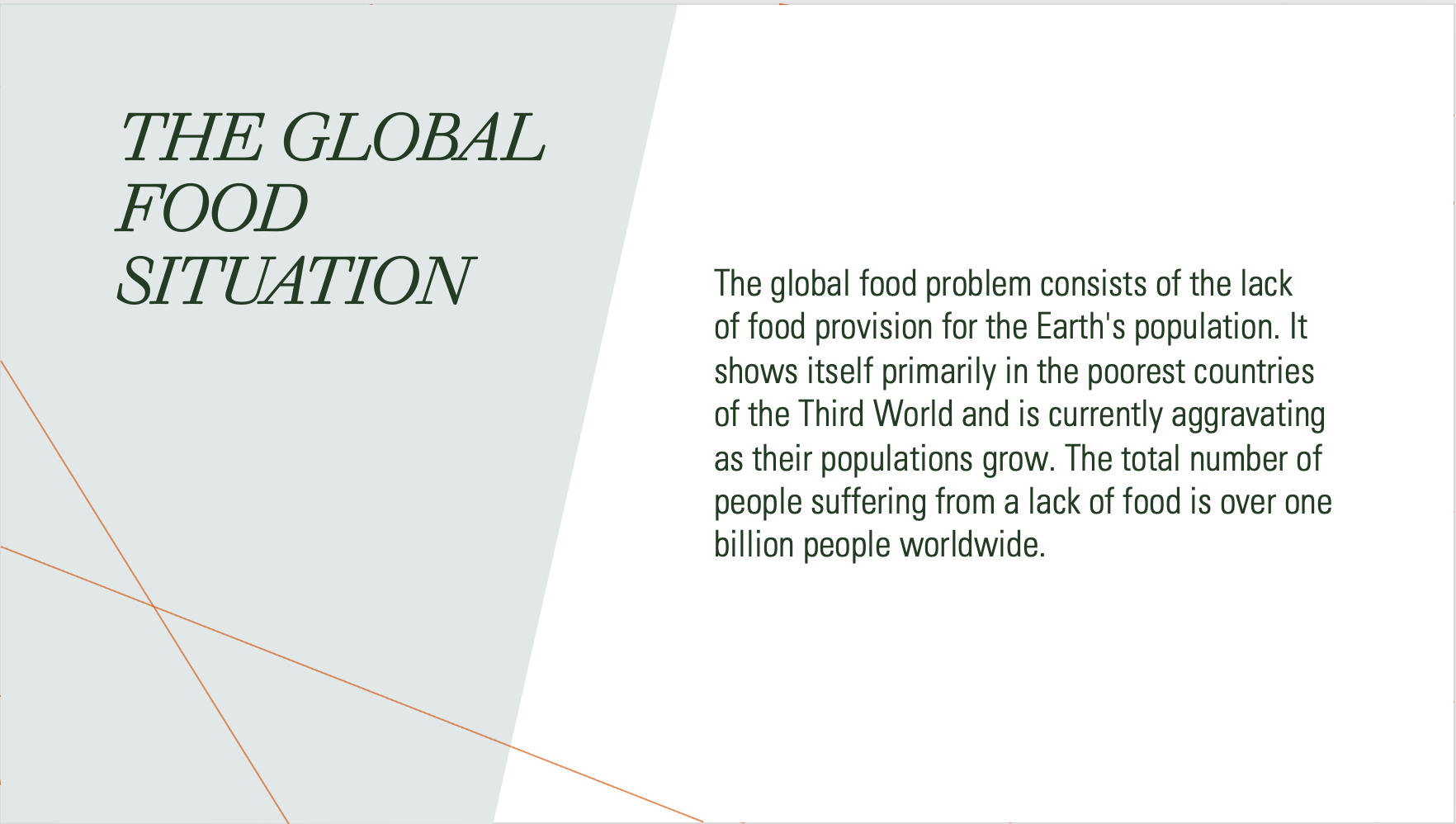 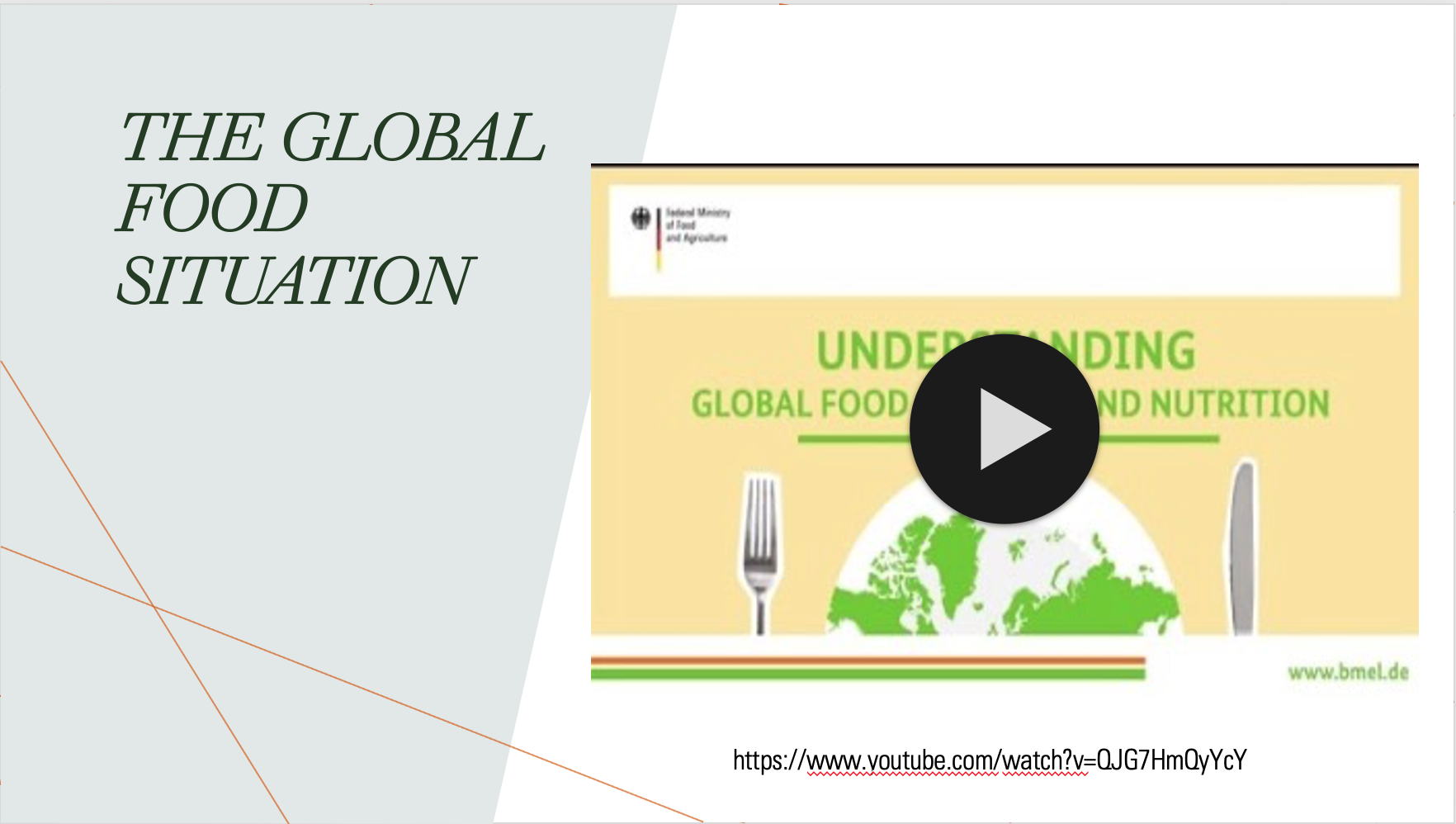 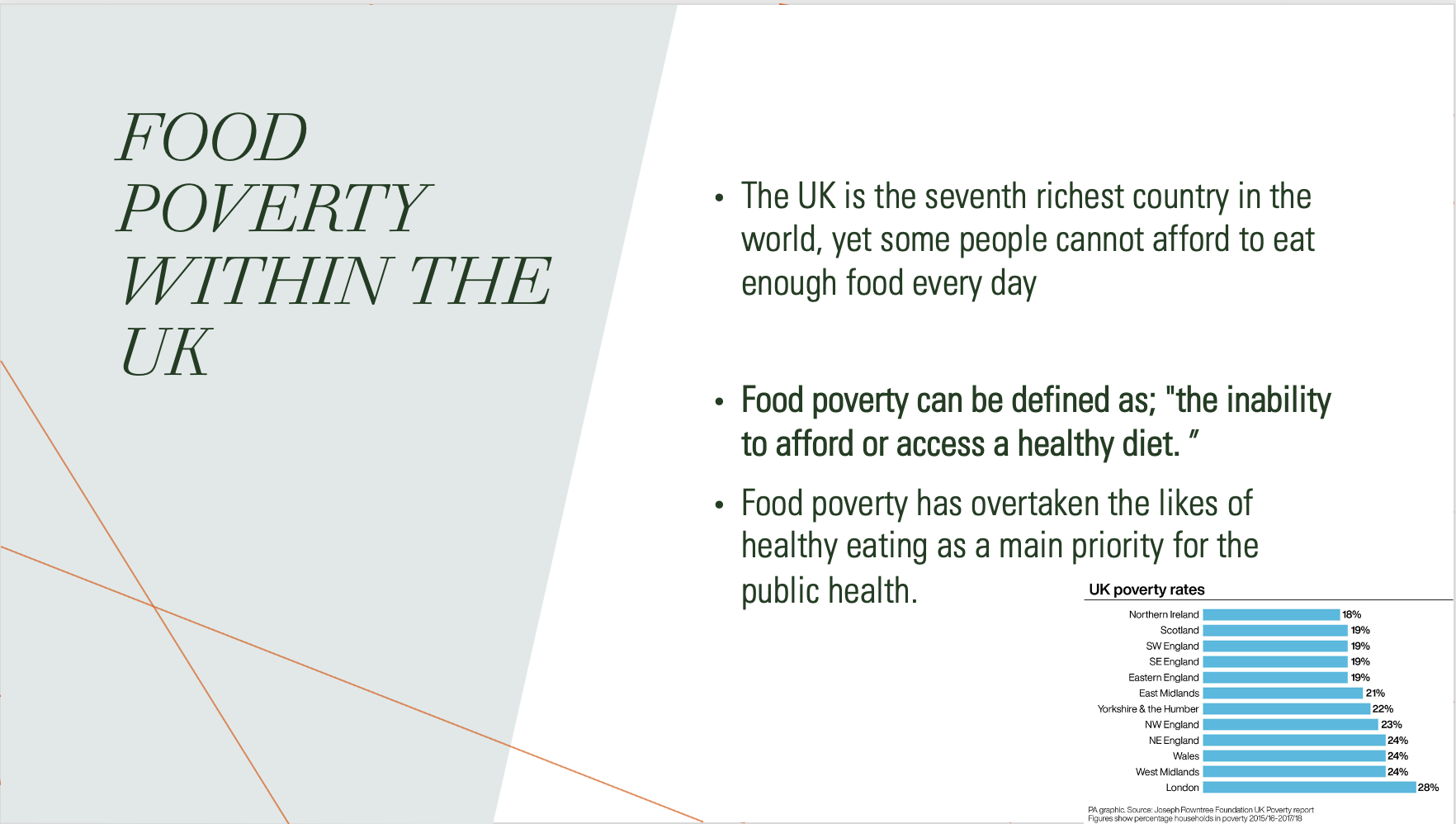 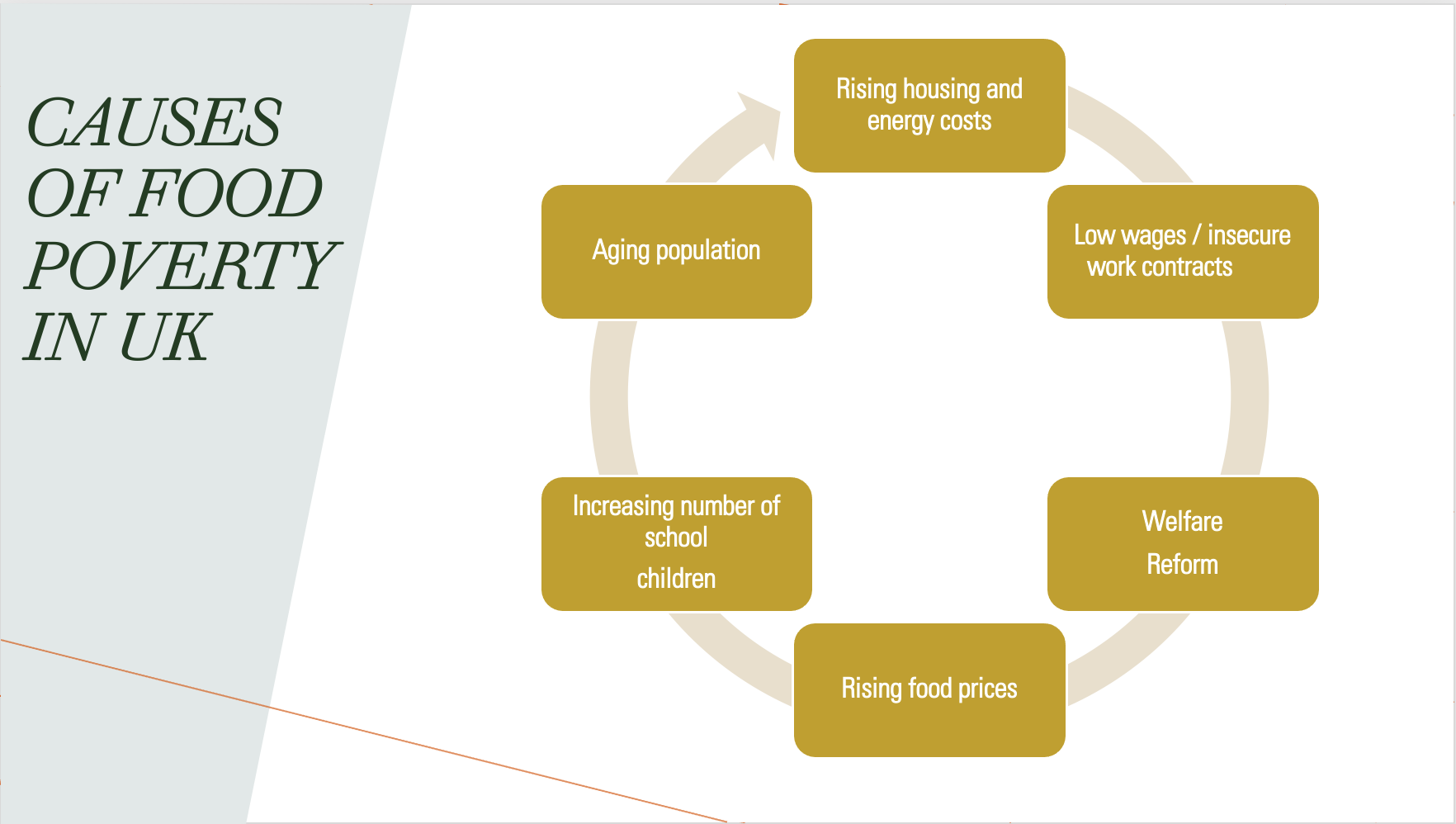 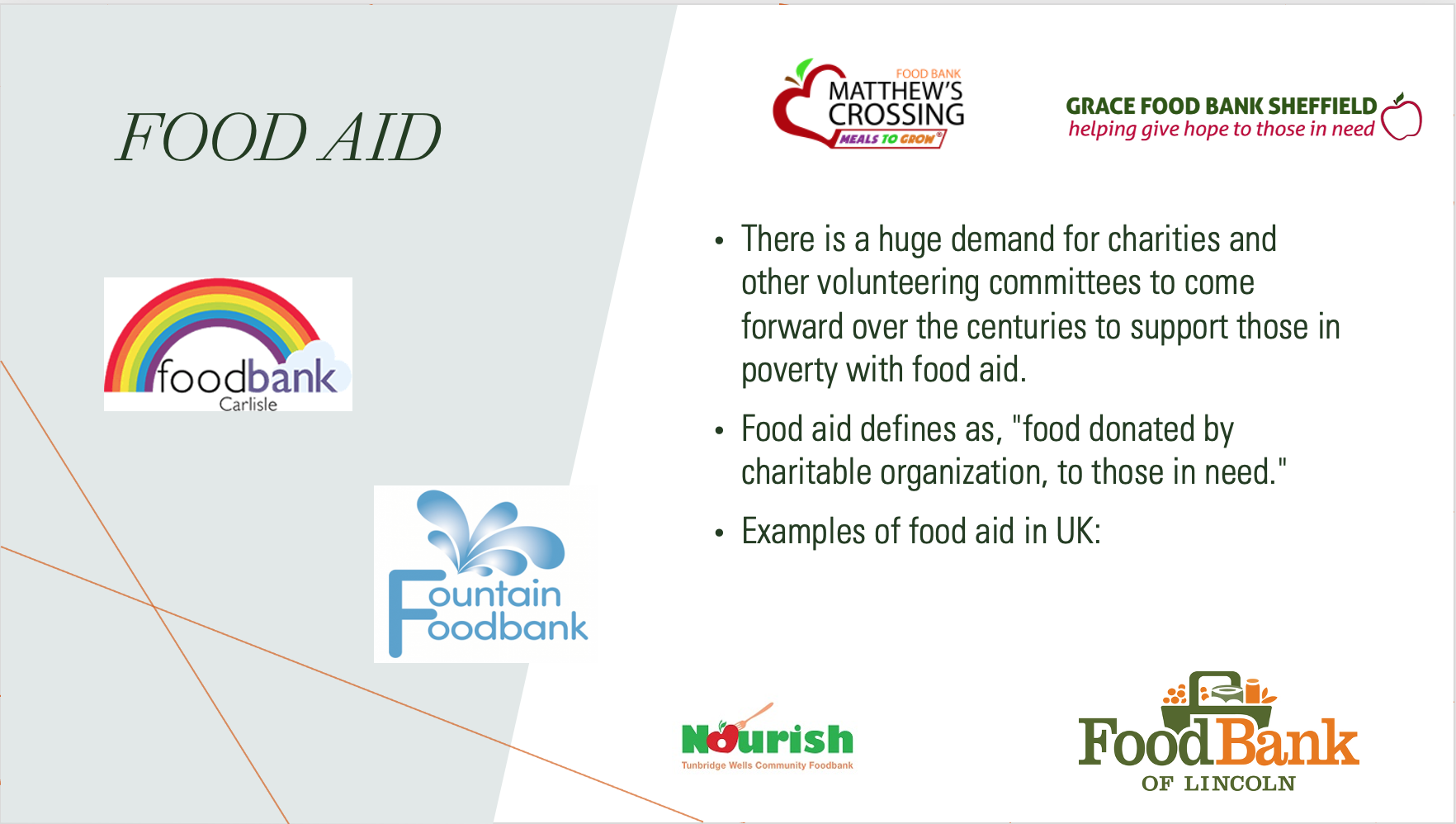 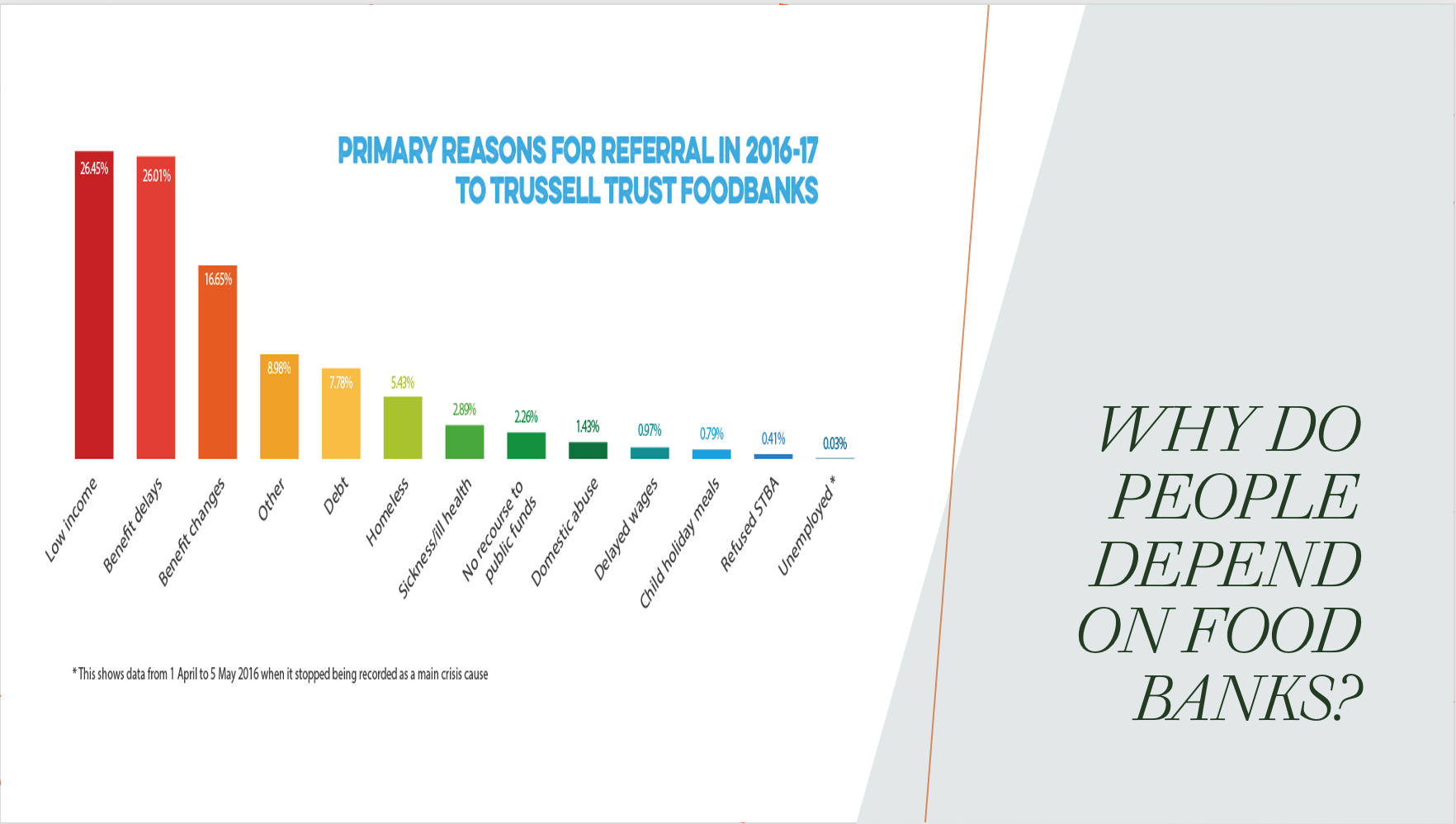 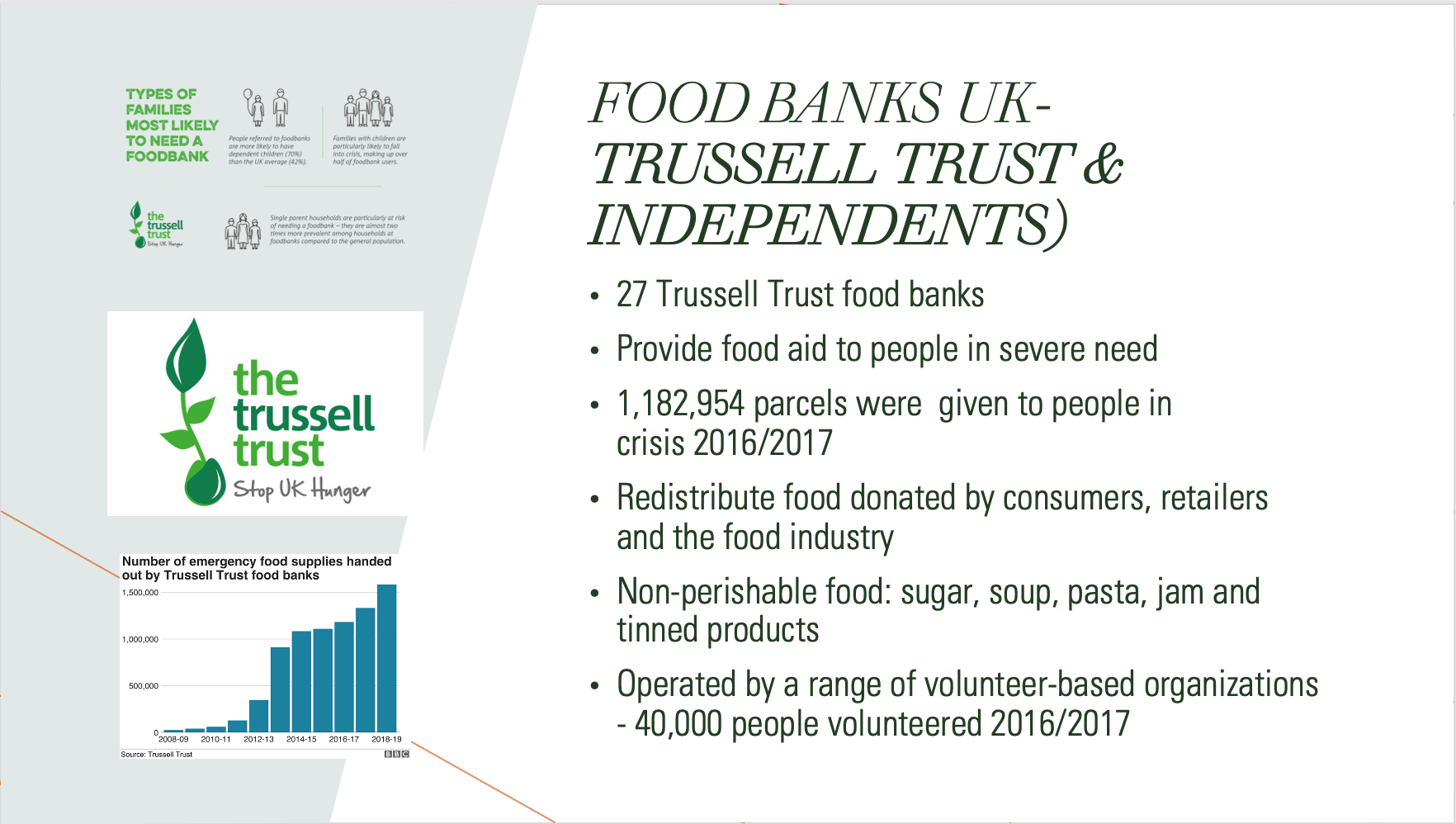 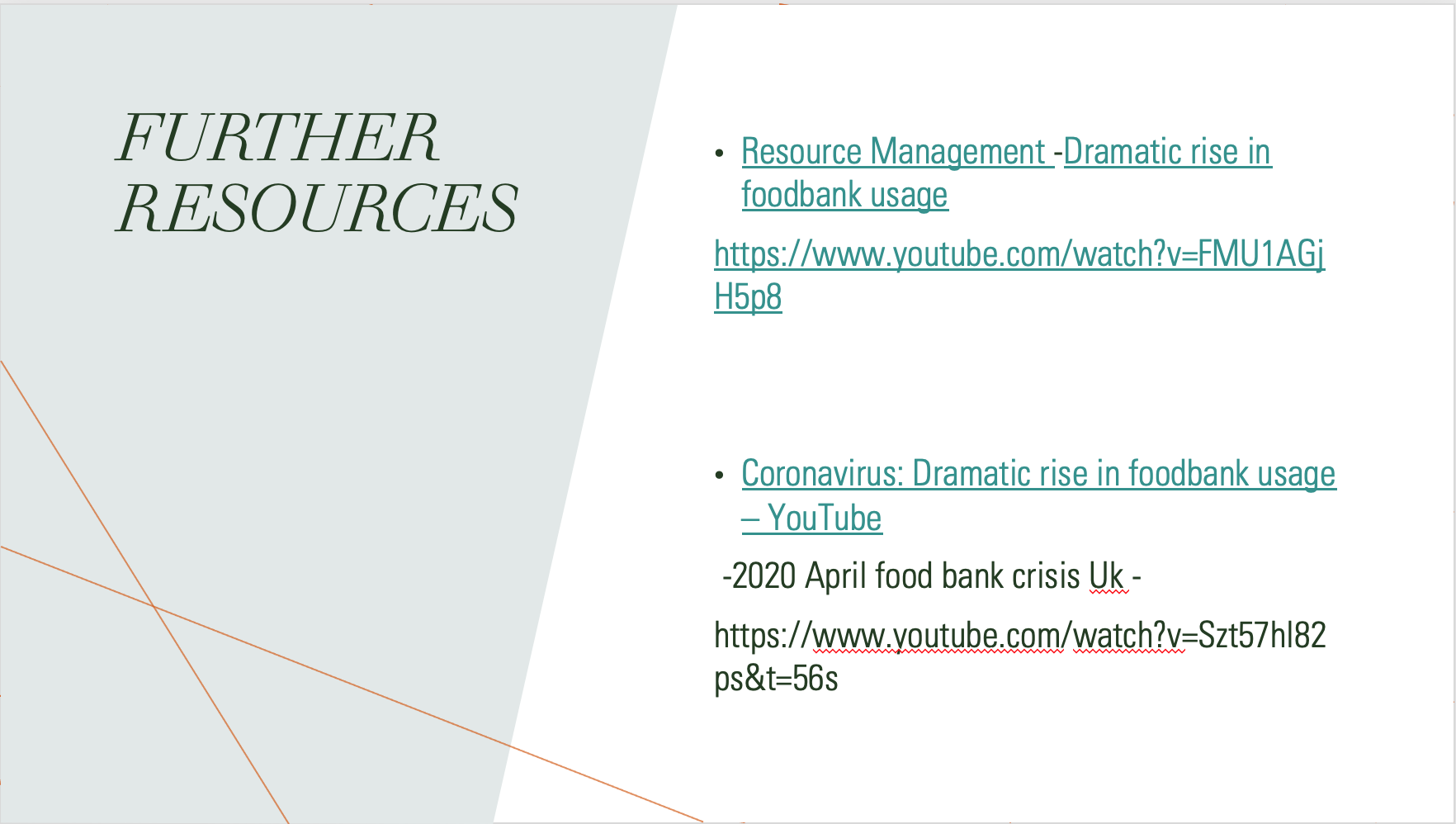